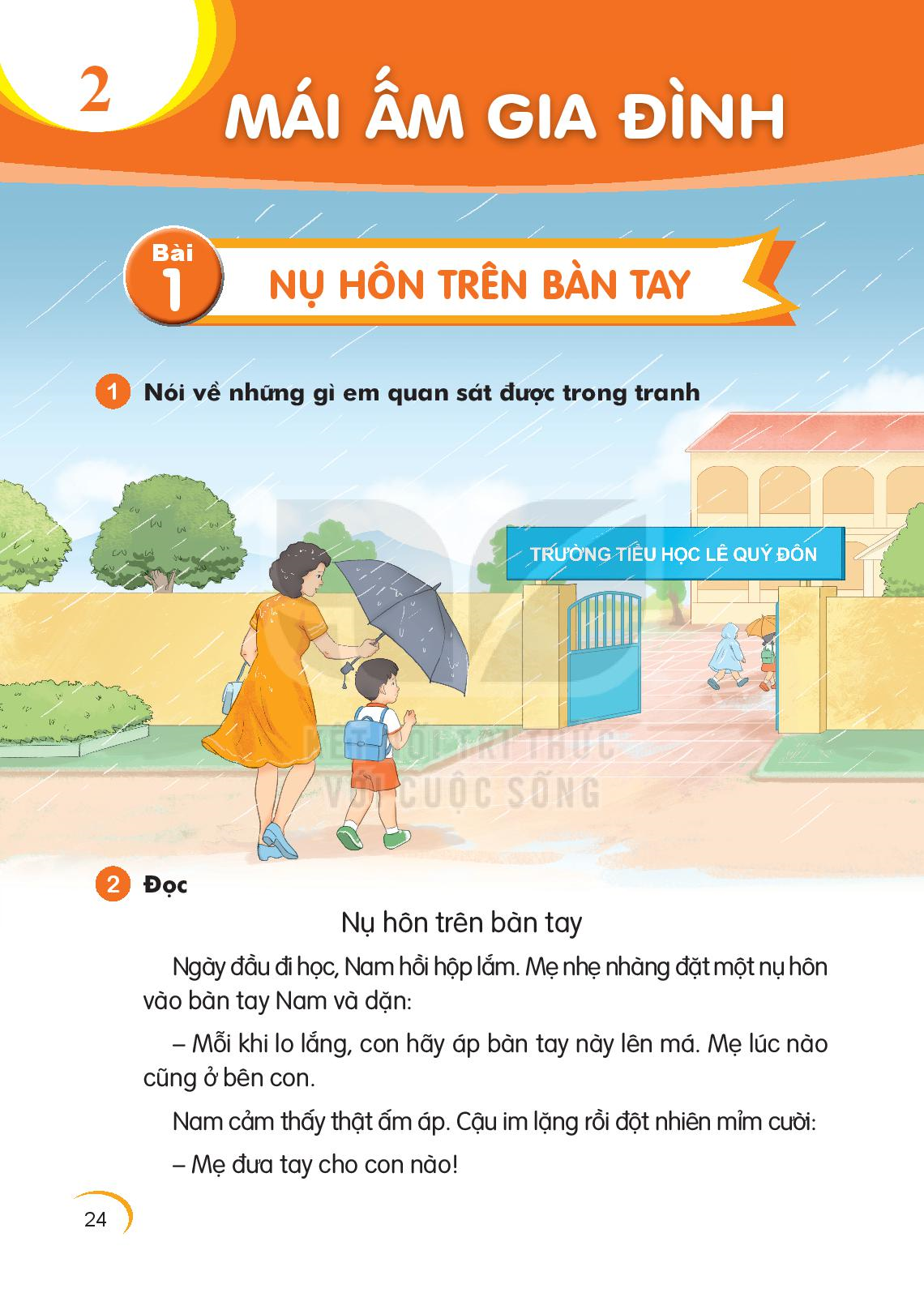 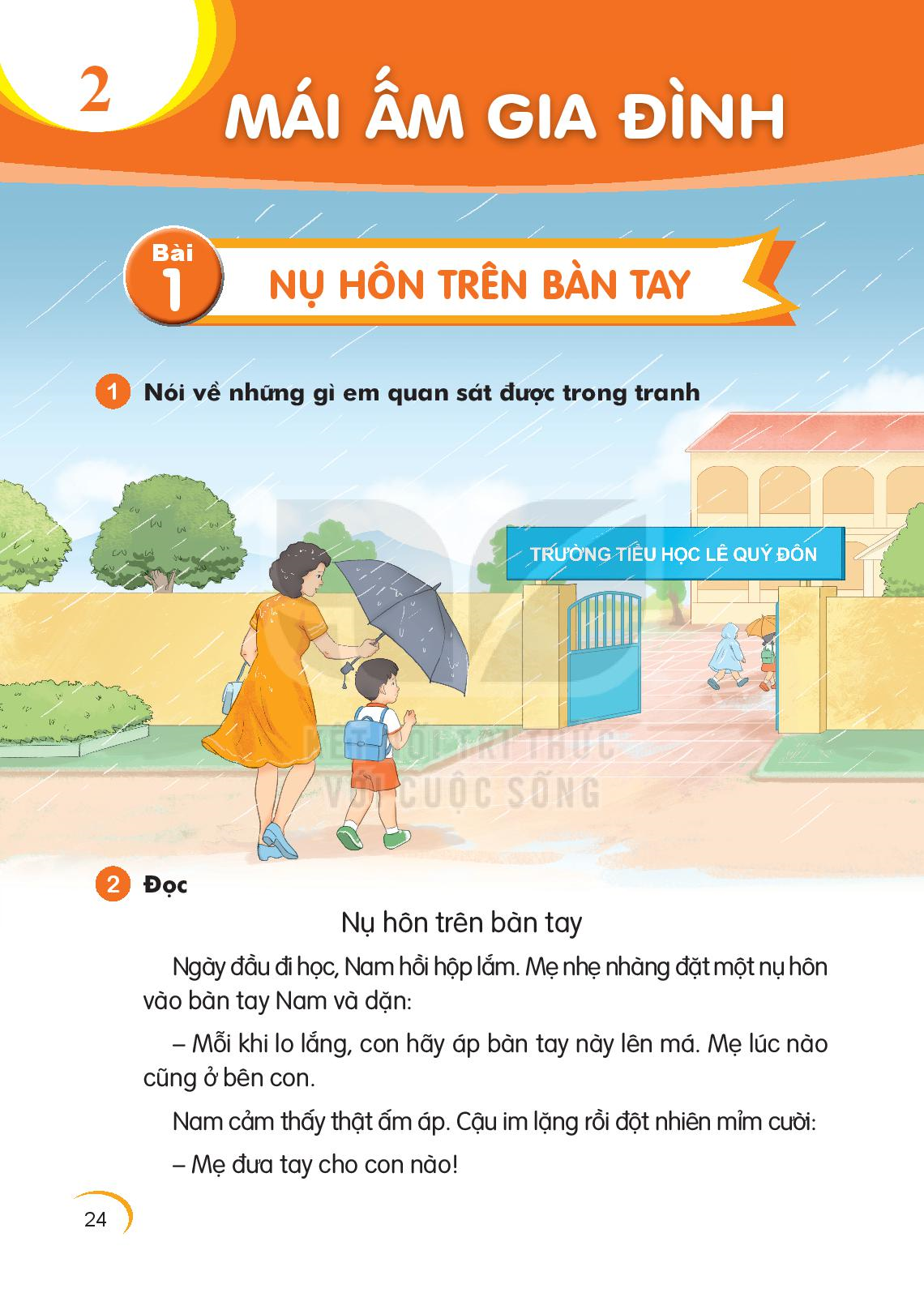 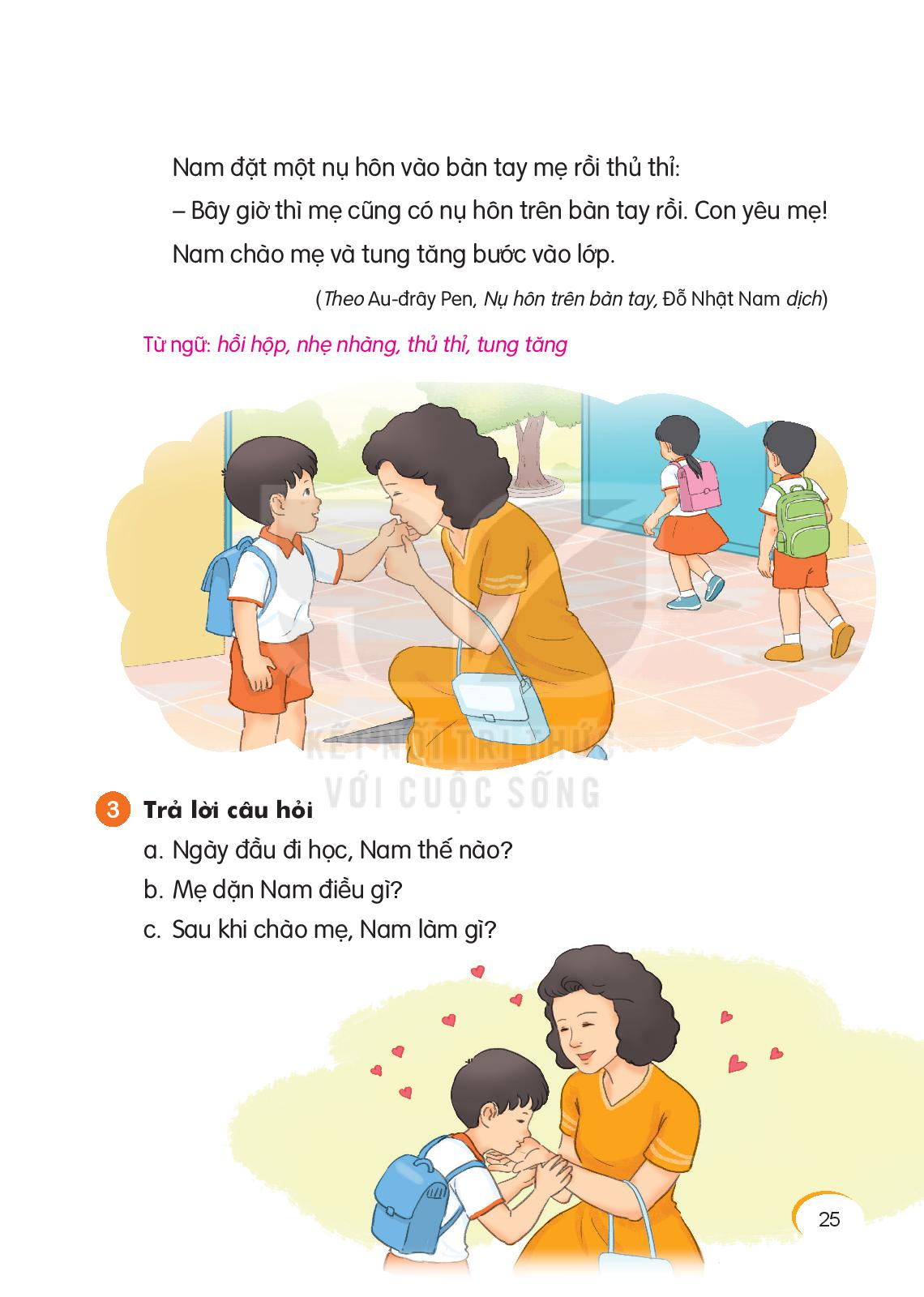 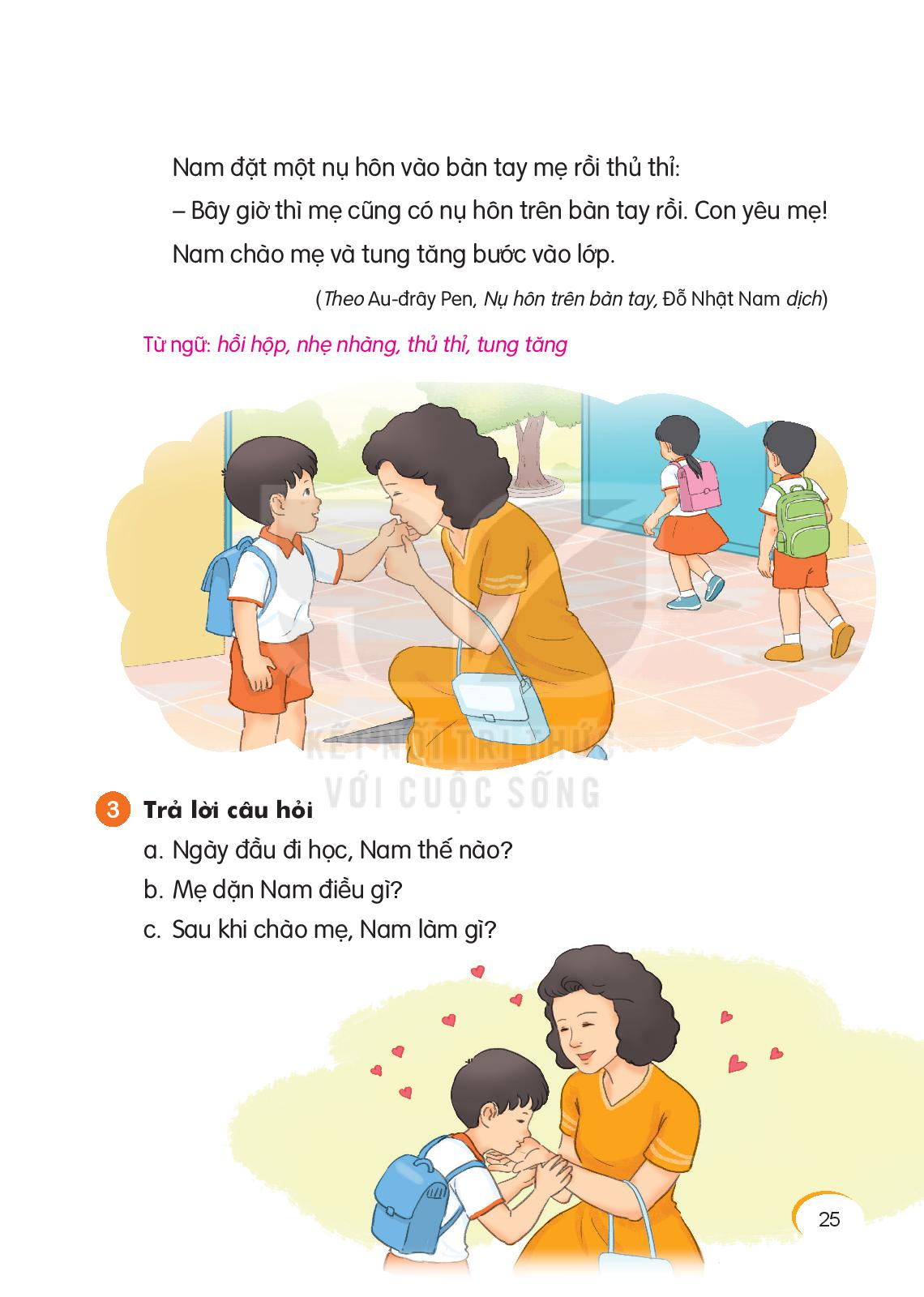 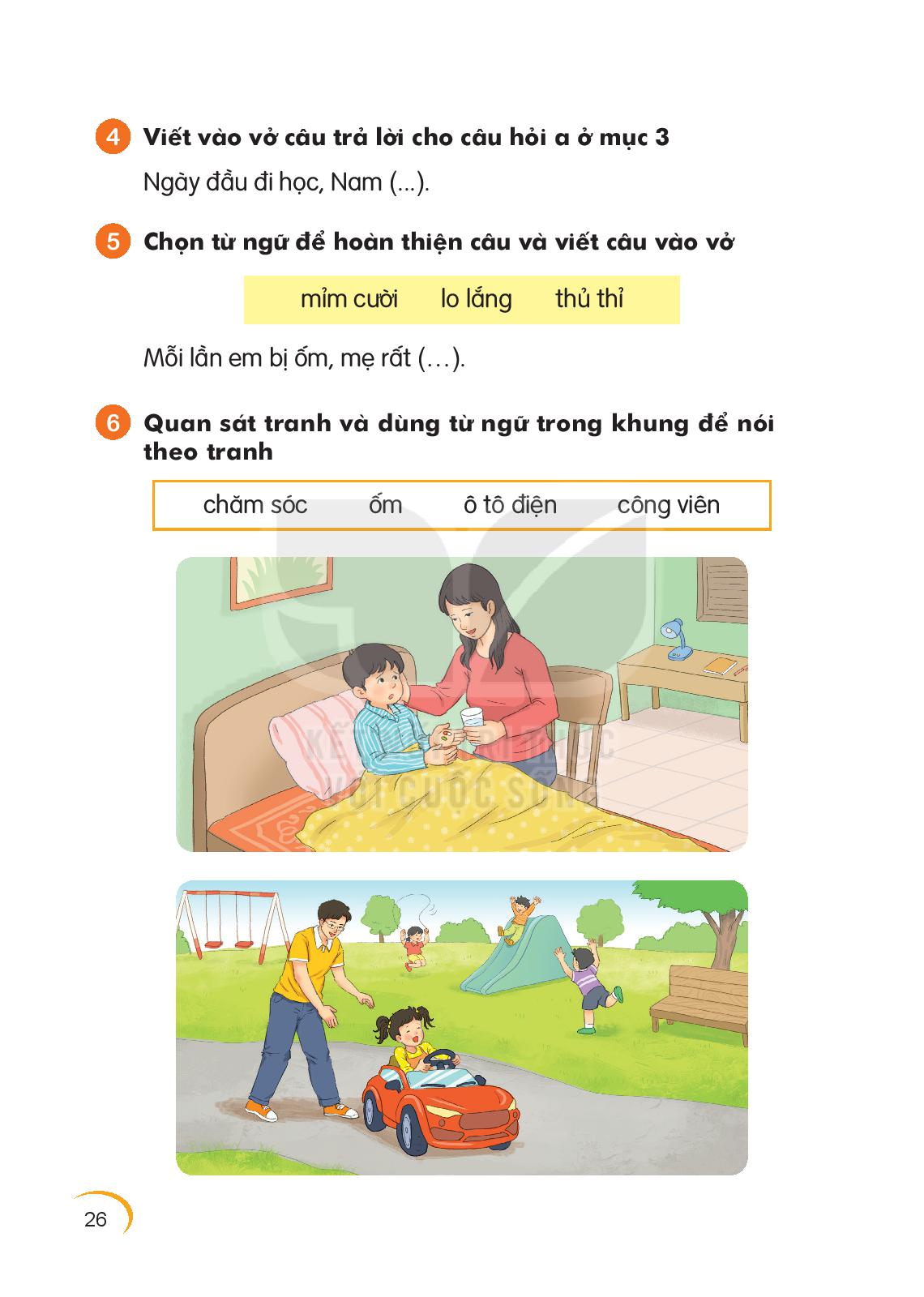 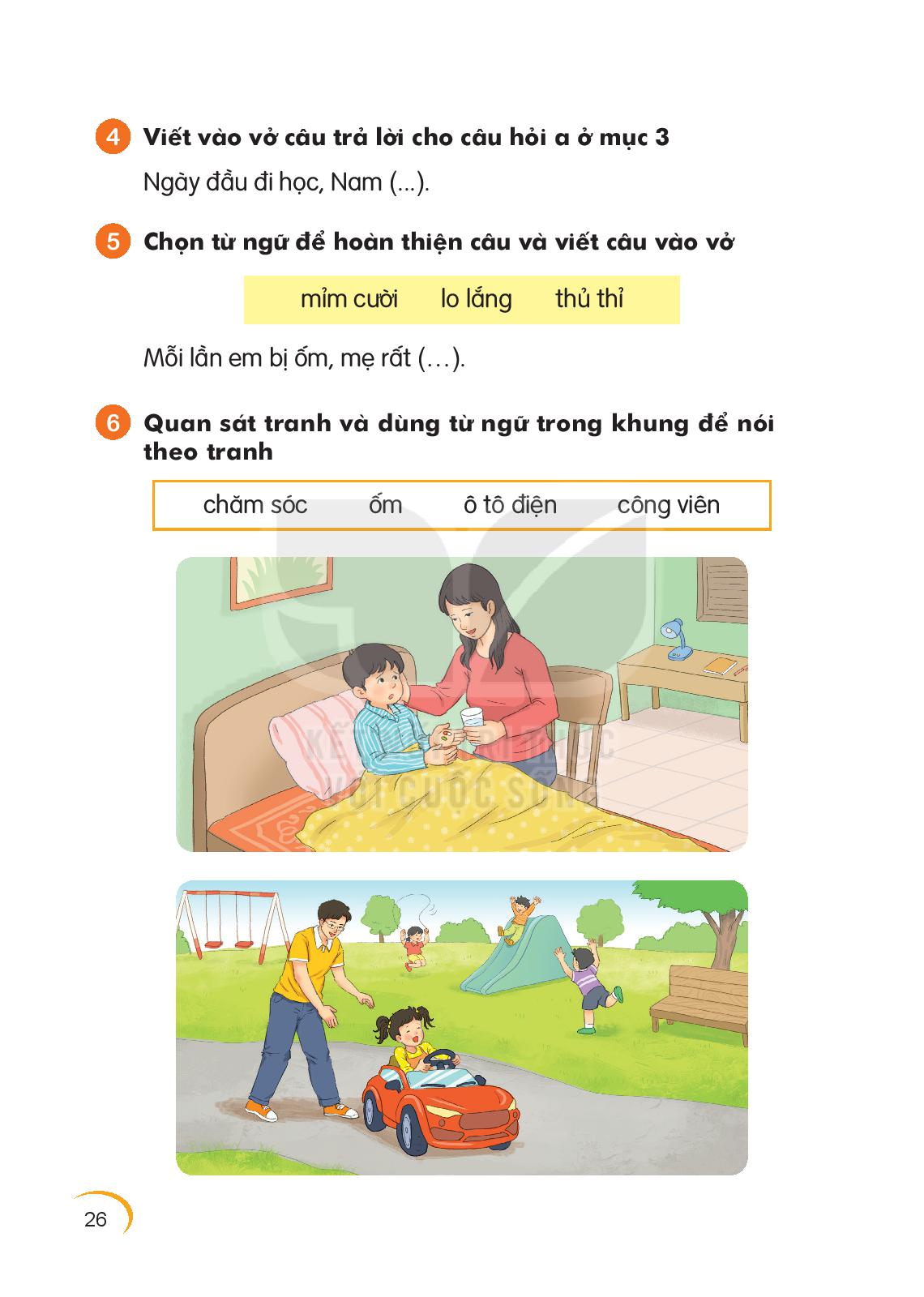 lo lắng.
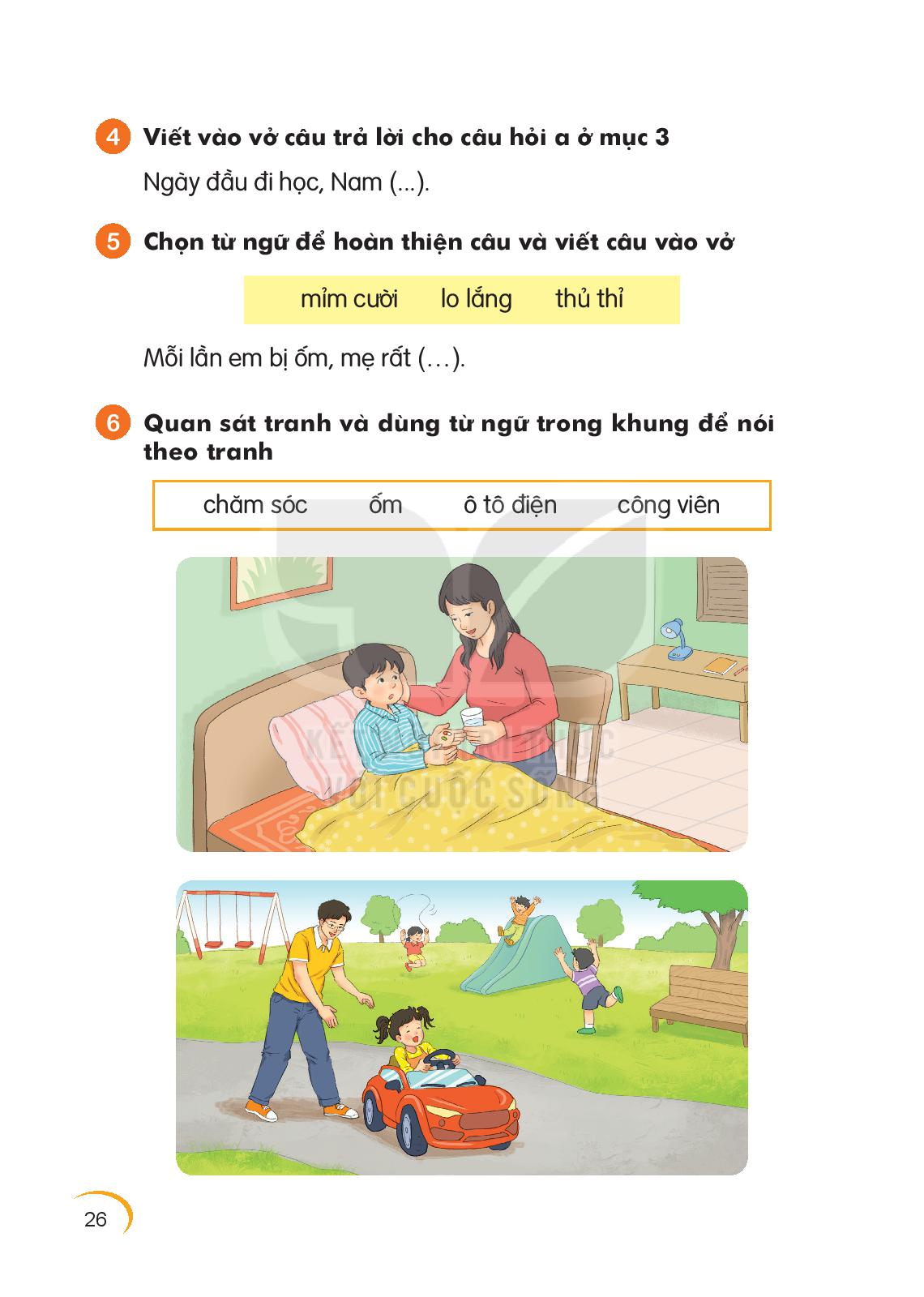 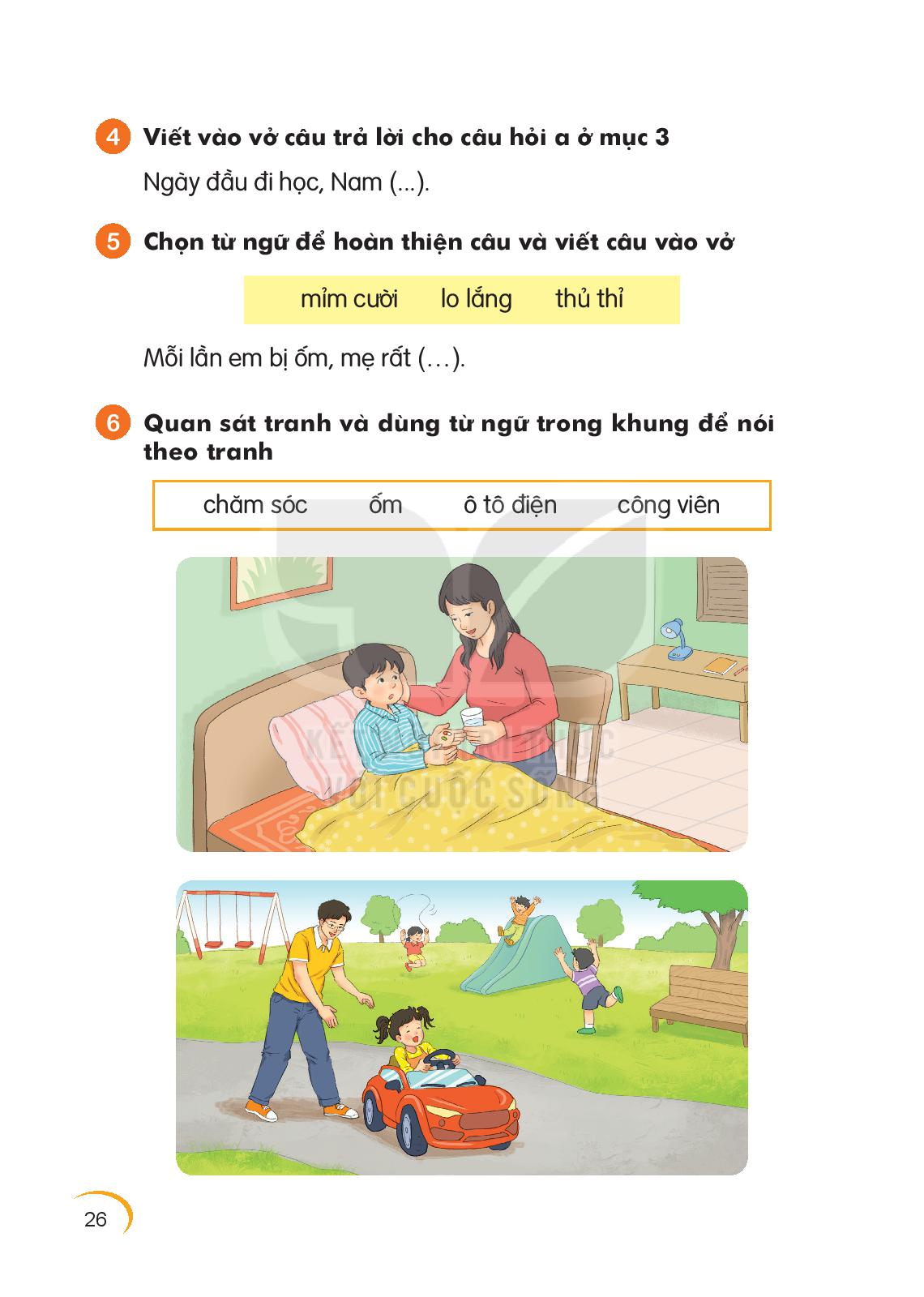 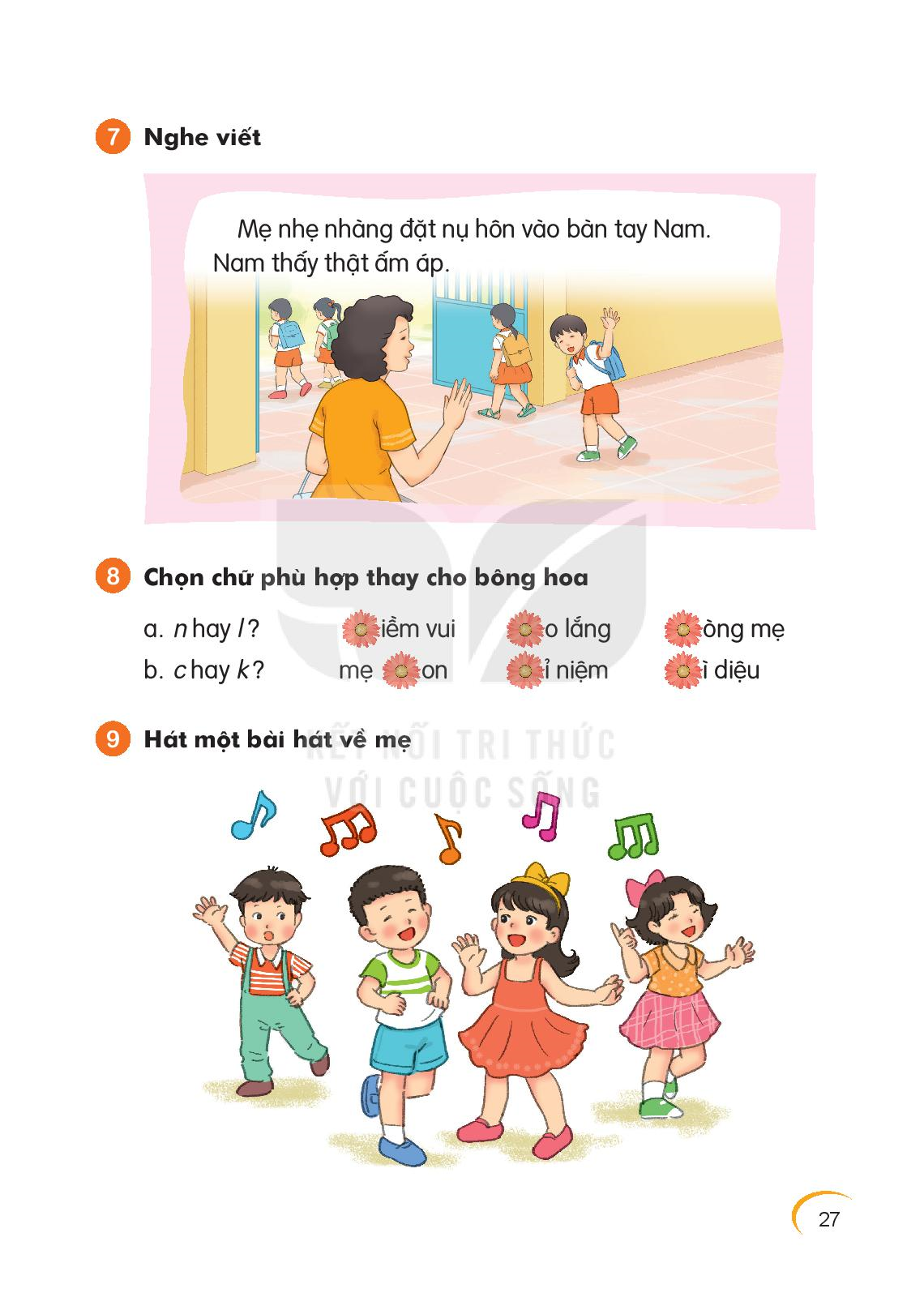 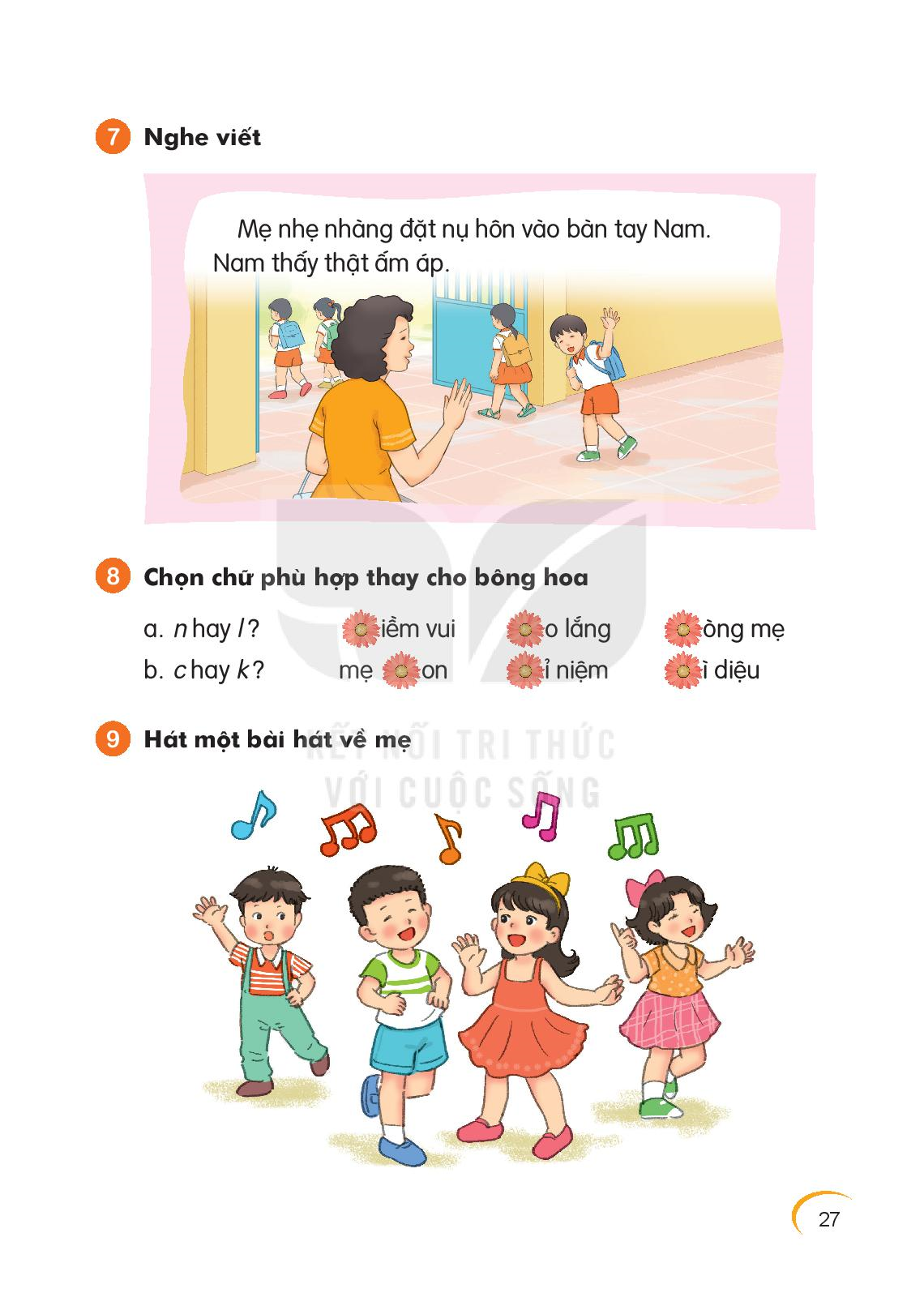 n
l
l
c
k
k
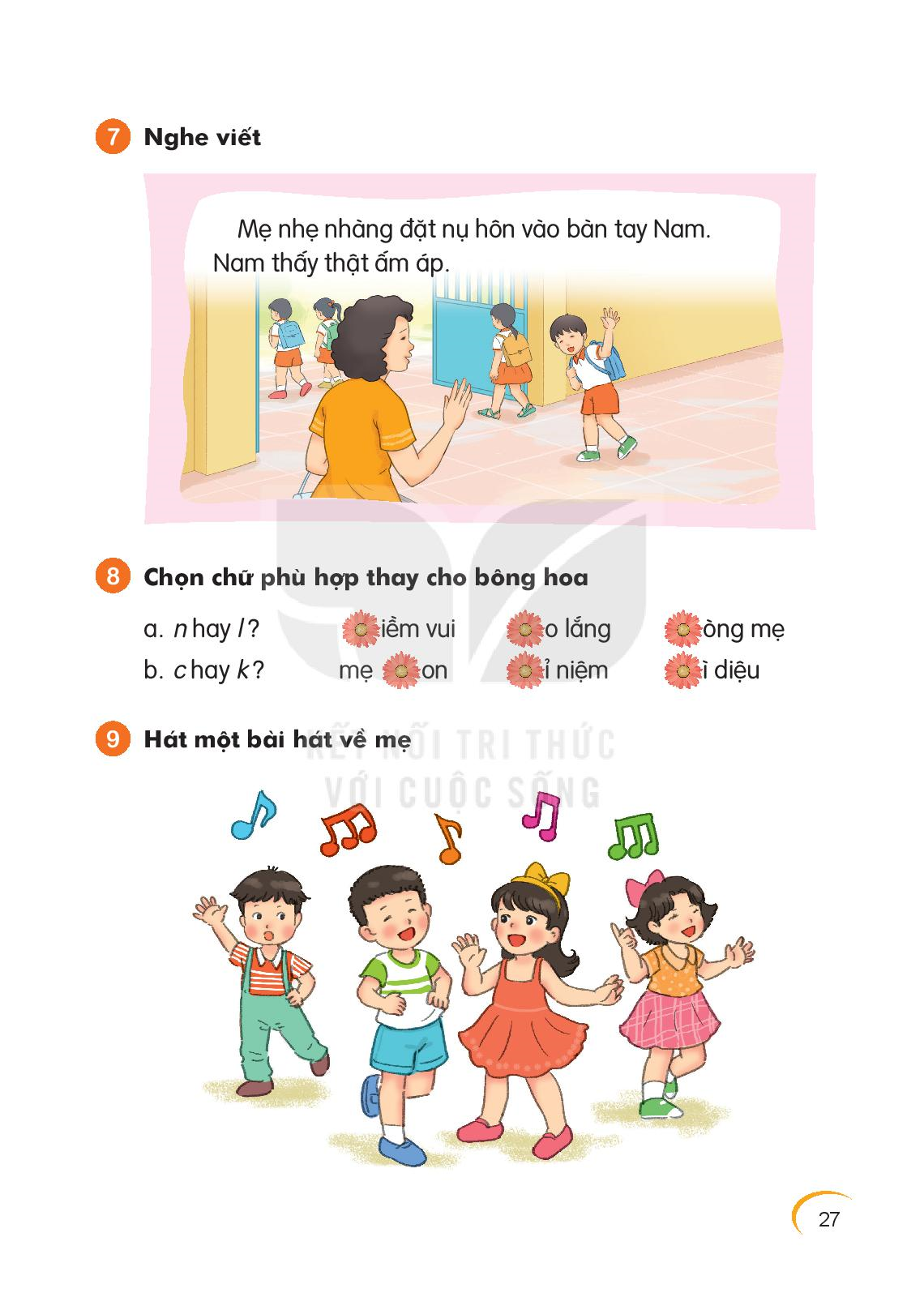